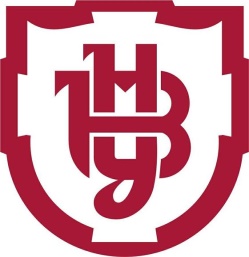 Волинський національний університет імені Лесі УкраїнкиФакультет економіки та управлінняКафедра обліку та оподаткуванняНавчально-наукова лабораторія Consulting LAB НАВЧАЛЬНИЙ ТРЕНІНГ-КУРС ШКОЛА ОСОБИСТОЇ ЕКОНОМІКИ
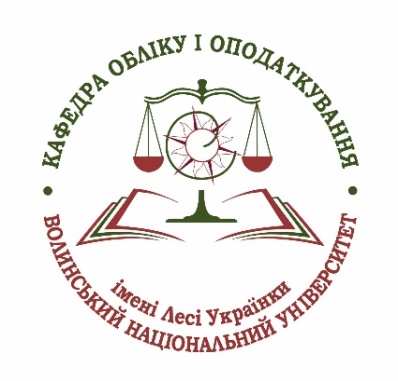 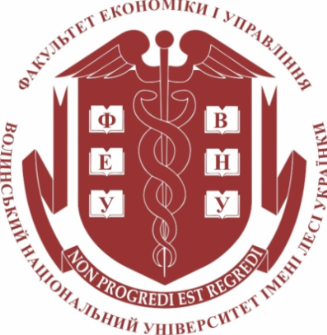 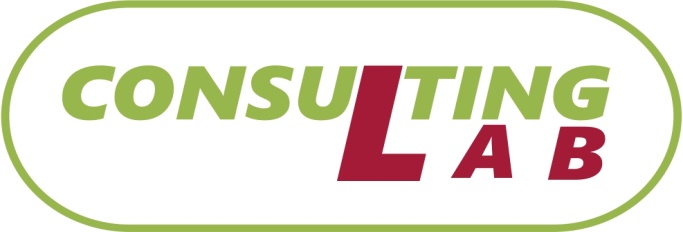 Навчальний тренінг-курс з ШКОЛА ОСОБИСТОЇ ЕКОНОМІКИ розроблений в рамках діяльності навчально-наукової лабораторії Consulting LAB за напрямом роботи «Свій до свого по своє», що передбачає надання консультаційних послуг в сфері обліку, оподаткування, аналізу, фінансових комунікацій.Цього року за даним напрямом роботи були проведені такі заходи :1. «Обліковці – психологам, психологи - обліковцям».2. Консалтингова панель «Свій до свого по своє!», реалізована магістрами спеціальності Облік і оподаткування, на якій здобувачі освіти, які уже працюють у сфері бухгалтерського обліку успішно консультували тих колег, у кого основна сфера діяльності - ІТ.
Даний тренінг-курс покликаний забезпечити дотримання СТРАТЕГІЇ РОЗВИТКУ ВОЛИНСЬКОГО НАЦІОНАЛЬНОГО УНІВЕРСИТЕТУ ІМЕНІ ЛЕСІ УКРАЇНКИ НА 2020-2024 Р.МІСІЯ Волинського національного університету імені Лесі Українки  полягає в тому, що класичний університет, створює, зберігає та поширює знання в природничій, суспільній, гуманітарній і технічній наукових сферах. Університет – це спільнота, яка формує високоосвічену, національно свідому, чесну, небайдужу, творчу особистість, здатну незалежно мислити і відповідально діяти згідно з принципами добра та справедливості, для розвитку відкритого і демократичного суспільства.   ДО основних ЦІННОСТЕЙ належать: Університетська спільнота - це спільнота вчених, викладачів, студентів, співробітників, випускників і друзів, людей різних культур і різного походження, які поважають, зберігають і розвивають волинські освітні традиції. Особистість. Ми прагнемо, щоб кожен учасник нашої спільноти був вільною, освіченою, відповідальною, творчою особистістю. Ми визнаємо толерантність невід’ємною рисою сучасної людини, яка, дотримуючись своїх принципів. Лідерство. Університет – лідер в інноваціях й активно впливає на майбутнє регіону і держави. Університет заохочує персональне лідерство, відповідальність і почуття обов'язку. Університет бере ініціативу і готовий до відповідальності за розвиток волинських традицій освіти, науки та інших сфер своєї діяльності. (Стратегія розвитку ВНУ імені Лесі Українки на 2020-2024, https://vnu.edu.ua/sites/default/files/2021-04/Strategy_VNU.pdf)
МЕТОЮ Навчального тренінг-курсу з ШКОЛА ОСОБИСТОЇ ЕКОНОМІКИ є:
формування у здобувачів освіти, майбутніх фахівців і професіоналів за професійним спрямуванням, навичок soft-skills громадян суспільства в частині облікової, фінансової, та їх соціальної-економічної адаптації у суспільстві;
побудова комунікацій з різноманітними фінансовими, економічними та соціальними інституціями суспільства на основі використання цифрових технологій;
ознайомлення здобувачів освіти із можливостями отримання доходів від майбутньої професійної діяльності та формування доходів сім'ї, необхідності сплати податків і формування їх соціальної відповідальності у суспільстві;
консультування майбутніх фахівців щодо оптимальних варіантів започаткування і провадження бізнесу за професійним спрямуванням;
поглиблення навиків у визначенні інформаційних потреби користувачів облікової інформації в управлінні підприємством, надання консультацій суб’єктам господарювання щодо облікової інформації;
обґрунтовування вибору оптимальної системи оподаткування діяльності суб’єкта господарювання на підставі діючого податкового законодавства;
реалізація внутрішньо університетської мобільності  здобувачів освіти для визнання результатів навчання, отриманих на інших освітніх програмах.
Учасниками навчального тренінг-курсу можуть бути здобувачі освіти різних спеціальностей і освітніх рівнів (бакалаври, магістри, аспіранти), які вбачають необхідність отримання навичок обліково-фінансової адаптації в суспільстві
Реалізація тренінг-курсу планується у такій послідовності:
Реєстрація учасників (заповнення анкети https://forms.gle/KpRHhBigYbZ9Zi9t6
2. Прослухання відповідних тем згідно з програмою із обговоренням практичних ситуацій (20 год)
3. Отримання сертифікату про участь у тренінг-курсі з можливістю подальшого використання його як елемента неформальної освіти за окремими освітніми компонентами освітньої програми. 
4. Можливість включення інформації про участь здобувачів освіти у такому проекті відповідної ОП до звіту самооцінки 
(2.6 Продемонструйте, що ОП дозволяє забезпечити набуття здобувачами вищої освіти соціальних навичок (soft skills) упродовж періоду навчання, які відповідають цілям та результатам навчання ОП результатам навчання ОП) , а також до критерію 7)
Програма тренінг-курсу Школа особистої економіки
СЕРТИФІКАТ 
виданий ІВАНЧУК Катерині,
Магістру освітньої програми Економіка який засвідчує, що вона з 18.04.23 р. по 28.04.23 року взяла участь у 
Навчальному тренінг-курсі Школа особистої економіки з метою формування навичок soft-skills в частині олікової, фінансової, та соціальної-економічної адаптації у суспільстві загальним обсягом 20 годин (0,7 кредита ЄКТС).
Усіх бажаючих, кого зацікавили питання 

ШКОЛИ ОСОБИСТОЇ ЕКОНОМІКИ 
звертатися до 
Кулинич Мирослава Богданівна, 
тел.+38(066)960-53-61
Грудзевич Юлія Ігорівна 
тел. +38 (066)700-86-05